La rueda mágica
1
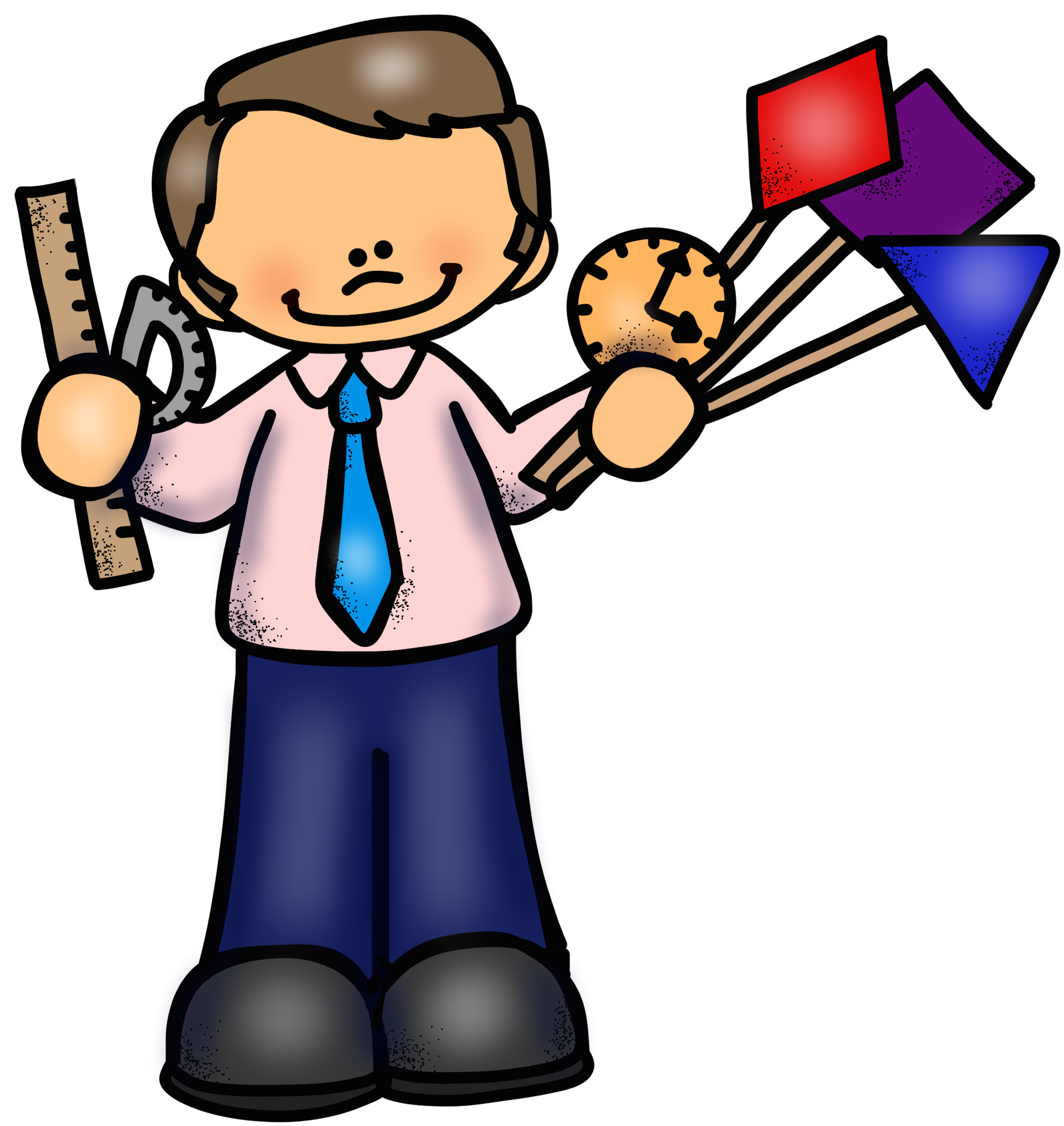 1
1
1
1
1
1
1
La rueda mágica
1
2
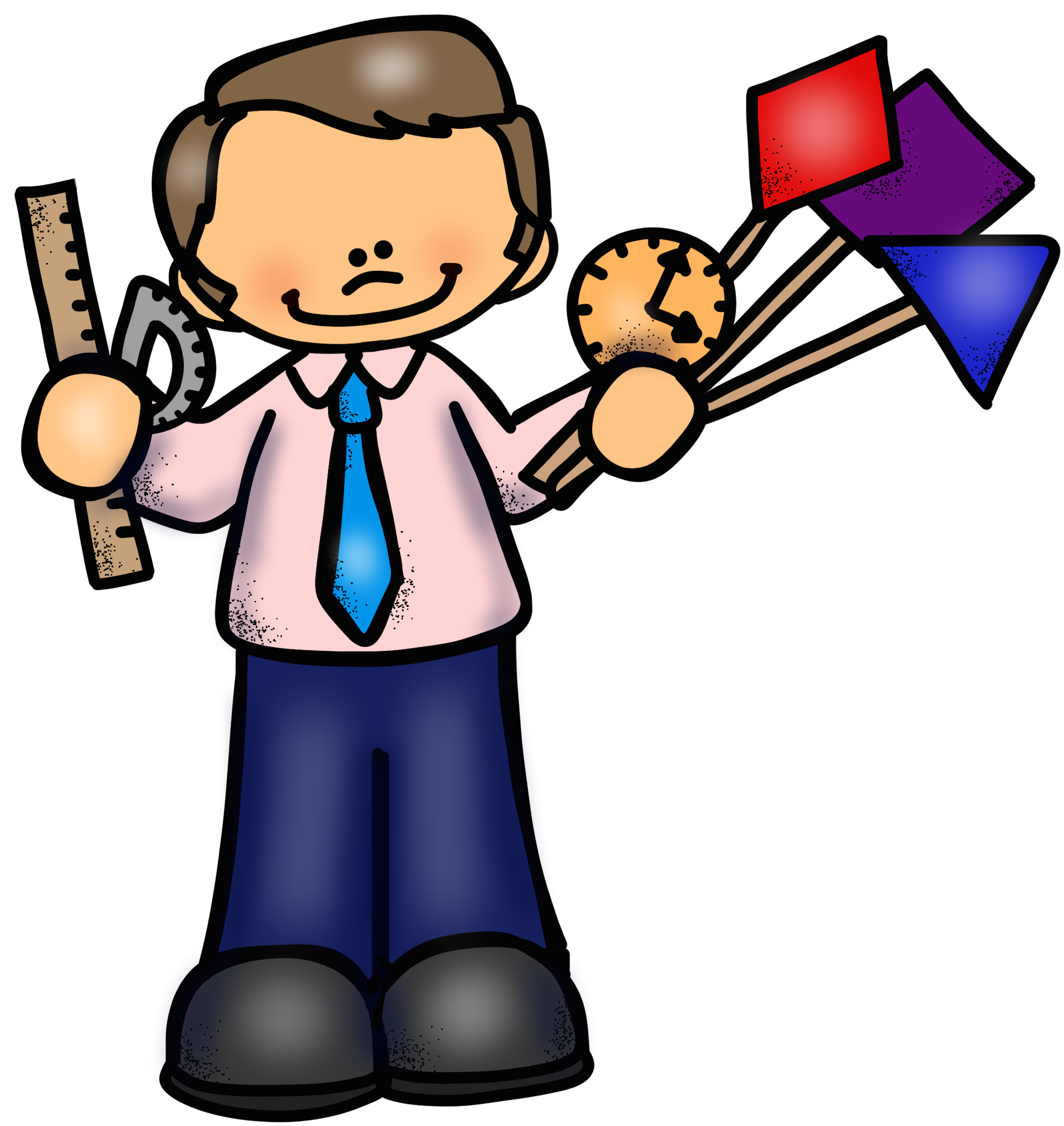 1
1
1
1
1
1